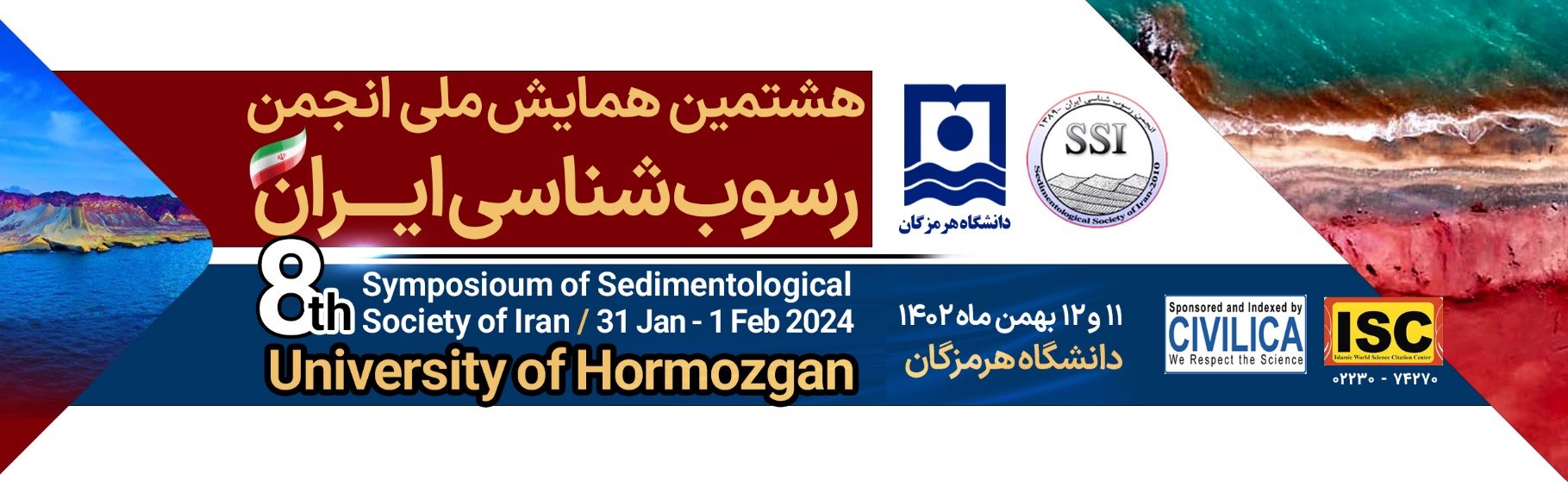 هشتمین همایش ملی انجمن رسوب شناسی ایران دانشگاه هرمزگان
11 و 12 بهمن ماه
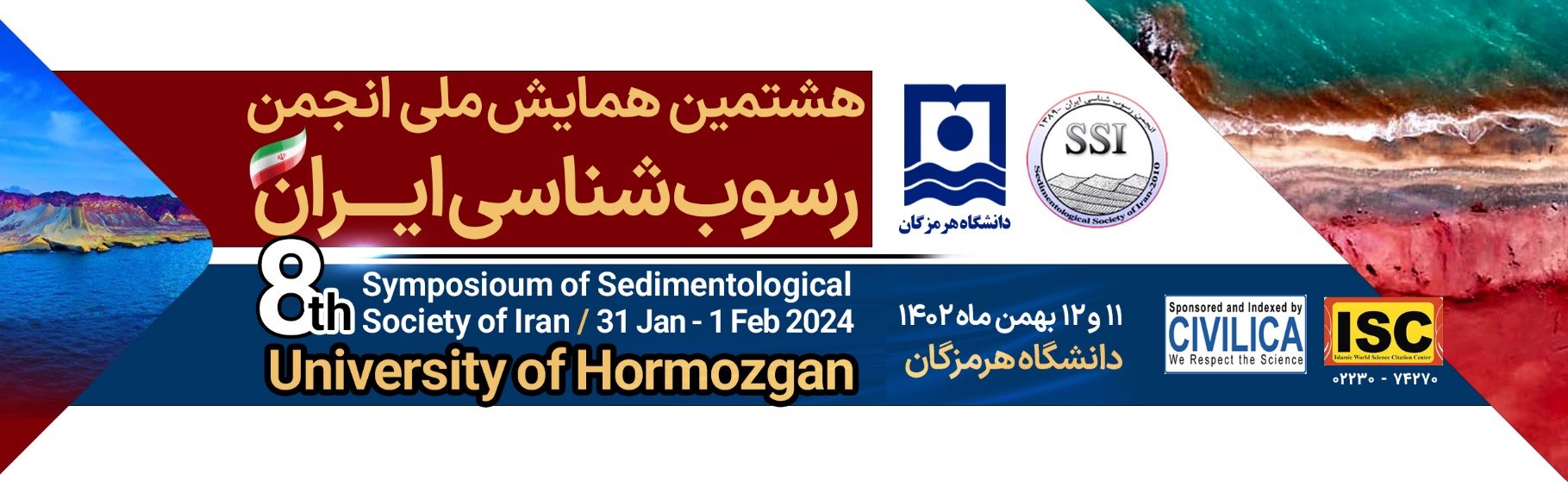 هشتمین همایش ملی انجمن رسوب شناسی ایران دانشگاه هرمزگان
11 و 12 بهمن ماه
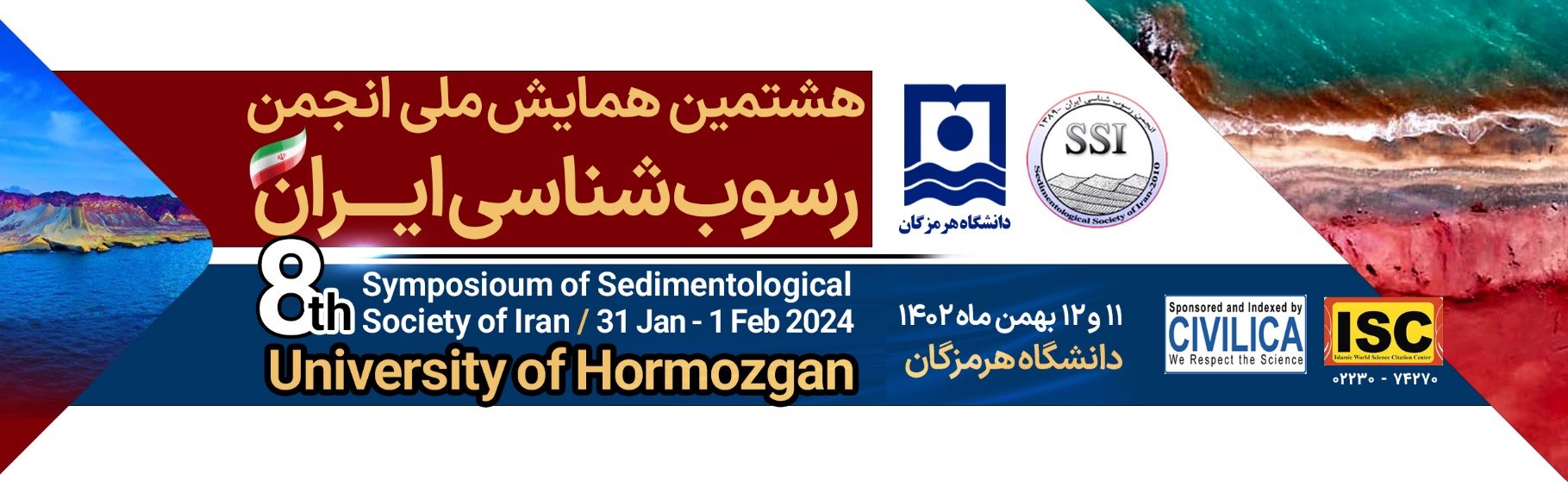 هشتمین همایش ملی انجمن رسوب شناسی ایران دانشگاه هرمزگان
11 و 12 بهمن ماه